FAMILIAS EN ACCION
LIQUIDACIÓN Y COBRO DE INCENTIVOS
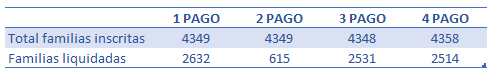 Total Liquidación Anual 2020: 1,745,983,750
Acumulado Liquidación 2021: $             1.203.344.600,00
INSCRIPCIONES
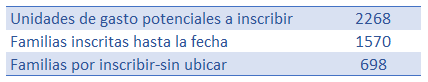 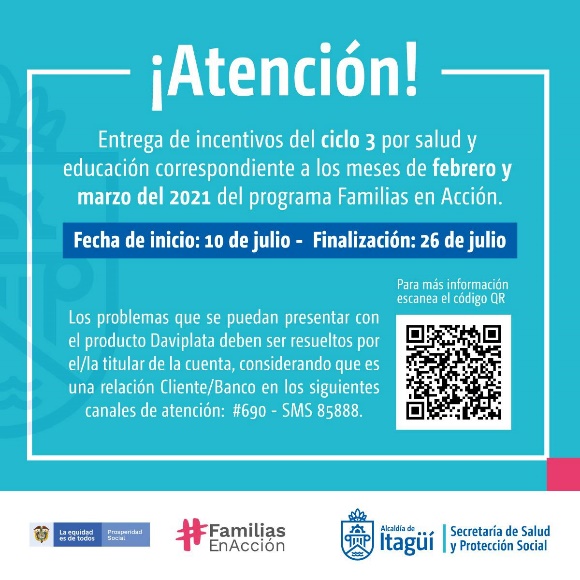